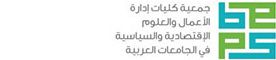 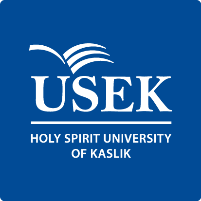 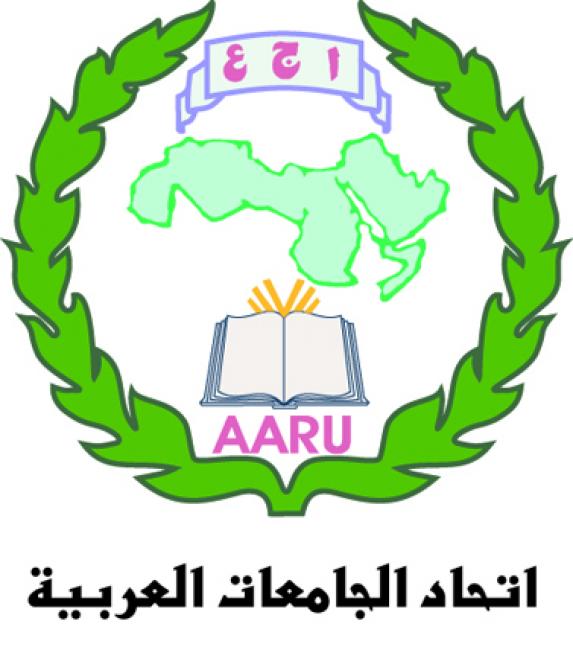 تحديات تطبيق نظم الجودة والاعتماد بكليات العلوم الإدارية بمؤسسات التعليم العالي السودانية بين المعايير الوطنية والإقليمية والدولية
(دراسة تحليلية )
أ.د/ بكري الطيب موسى   عميد كلية العلوم الإدارية – جامعة العلوم والتقانة د. صلاح علي أحمد  عميد كلية العلوم الإدارية   –    جامعة أم درمان الإسلامية
السودان
مشكلة الدراسة
تبرز مشكلة الدراسة في أن مؤسسات التعليم العالي وكليات العلوم الإدارية تواجه مجموعة من التحديات على المستوى الوطني والإقليمي والدولي تعيق تطبيق نظم الجودة ، مع رغبـــــة كبيرة من هذه المؤسسات والكليات للتطوير عبر نظم الاعتماد العالميـــــة دون النظر للاعتبارات الاجتماعية والتعليمية والبيئة الاقتصادية المختلفة هذا خلق نحو من البطء في حصول العديد من الكليات على الاعتمــاد الدولي في ظل عدم اهتمام أو تركيز على النظم الوطنية والإقليميــــة والذي بدوره أحدث ضعفاً في مسيرة تطوير نظم التعليـــــم العــــالي بالجامعات وكليات العلوم الإدارية بالسودان والوطن العربي.
المحور الأولنماذج دولية لنظم الجودة وضمان الإعتماد لكليات العلوم الإدارية
لابد من التمهيد في البدء  بإلقاء الضوء علي بعض التجارب الدولية لتلك النظم علي مستوي البلدان والجامعات بصــــورة  عامة :
@  التجربة الأمريكية : والتي تتميز بتوازنها بين التوســـع والإنتشـار والأستقلالية لمؤسسات التعليم العالي وبين االإلتزام بتطبيق الجـــــودة والإعتما د .  
@ تجربة المملكة المتحدة :علي الرغم من إستقلالية مؤسسات التعليم العالي تعتبر تجربة مغايرة للتجربة الأمريكية حيث تخضـــــع تلك النظم للإشراف الحكومي الإداري والمــالي ويصــــل مدي الإشراف حتي البرلمان
المحور الأولنماذج دولية لنظم الجودة وضمان الإعتماد لكليات العلوم الإدارية
@ تجربة اليابان : تتميز بإمتلاكها أضخم نظام تعليــــم عـــالي علي مستوي العالم (4700) مؤسسة أكاديمية وتربوية ، ويرجع تطــور نظم التقويم والاعتماد في مؤسسات التعليم العــــــالي اليابانية للعام 1947م بتأسيس جهاز يسمى هيئة اعتماد الجامعة اليابانية (JUAA)  .
نماذج دولية للجودة و نظم الاعتماد على مستوى كليات ومدارس إدارة الأعمال
:
جمعية تطوير كليات إدارة الأعمال الدولية      
( AACSB International)  

@ تأسست في العام 1916م وتتألف عضويتها من أكثر من (1350) مؤسسة أكاديمية وهيئات منظمات من بلدان متعددة .
@ مقر الجمعية الرئيسي بولاية فلوريدا بالولايات المتحدة الأمريكية .
@  صدرت أول معاييرها لبرامج البكالوريوس في إدارة الأعمال في العام 1919م .
نماذج دولية للجودة و نظم الاعتماد على مستوى كليات ومدارس إدارة الأعمال
ويمكن تلخيص أهم معايير التقييم في الآتي :
1. خبرات أعضاء هيئة التدريس.
2.  نوعية البرامج مستوى الطلاب.
3. المشاركة المجتمعية مع المنظمات والمؤسسات الأكاديمية التعليمية.
4. الإدارة المالية.
5. التخطيط الاستراتيجي .
6. طرق تقييم جودة البرنامج الأكاديمي .
7. موقف خريج الكلية بعد التخرج .
8.  البحث العلمي 
((( تضمنت الدراسة عرض وافي لمجموع المعايير الرئيسية )))
نظام تحسين الجودة (EQUIS) (EFMD Quality Improvement System)
تعتبر شبكة (EFMD) إحدى المنظمات الدولية غير الهادفة للربح ومقرها بروكسل – بلجيكا ، وتشمل عضويتها أكثر من (800) منظمة ومؤسسة اكاديمية ورجال أعمال وتشمل حوالي (25000) من الأكاديميين من اكثر من (81) بلداً حول العالم وهي منظمة عالمية معترف بها كهيئة اعتماد والجودة في مجالات التعليم الإداري في كليات إدارة الأعمال والتعليم التكنولوجي المتقدم
نظام تحسين الجودة (EQUIS)
وتقدم الشبكة حوالي (6) ستة أنواع من الخدمات للأعضاء:
                      
أ/ خدمات الجودة (Quality Services ) من خلال مجموعة من أنظمة الاعتماد والتطوير .
ب/ شبكات التعليم المجتمعي
ج/ الخدمات المعرفية 
د/الخدمات الاستشارية .
هـ/ الدعم الدولي ( العالمية)
و/ المشاريع
معايير التقييم وفق (EQUIS)
شملت معايير نظام  تحسين الجودة (EQUIS) المجالات الآتية :
أ/ البيئة (Environment)
ب/ الوضع المؤسسي (Institutional Status )
ج/ الضبط المؤسسي (الحوكمة)  (Governance )  
د/ الرؤية والرسالة والقيم (Mission Vision and Values)
هـ/ الوضع الاستراتيجي (Strategic Positioning  )
معايير التقييم وفق (EQUIS)
و/ التوجه والأهداف الاستراتيجية (Strategic Direction and Objectives )
ز/ الخطة الاستراتيجية (Strategic Planning )
ح/ ضمان الجودة (Quality Assurance )
ط/ العالمية (الدولية)  (Internationalization)
ي/ الأخلاق والمسئولية والاستدامة (Ethics, Responsibility and Sustainability )
ك/ الشراكات والاتصالات (Corporate Connections )
خلاصة المحور الأول
يلاحظ مستوي التباين بين تلك التجارب الدولية سوي كان ذلك علي مستوي الجامعات أو كليات العلوم الإداريـــــــــة علي الرغم من الخبرة التراكمية التي تتمتع بها تلك النظم ، ومرد هذا الخلاف يرجع لطبيعة إختلاف نظم التعليم القائمة في تلك البلدان إضافة للخــــلافات في النظم السياسيــــة والإقتصاديــــة والإجتماعيــــة وغير ذلك  ولذا ينعكس ذلك علي معايير ومؤشرات القياس لنظم الجودة والإعتمــــاد من بلد لأخر ، غير أن الأهم هو اهتمام التجارب العالميــــــــة بإعداد معايير ومؤشرات للتخصصــــــات والكليـــــات بما يتناسب وتطورها العالمي وتعتبر تجربة (AACSB ) الأمريكية وتجربة (EQUIS ) الأوربية من أميز التجارب في الاعتمـــــاد الأكاديمي وضمان الجودة المنتشرة حول العالم .
المحور الثاني معايير ضمان الجودة والاعتماد على المستوى الإقليمي
صدر دليل ضمان الجودة والاعتماد للجامعات العربية أعضاء الاتحاد  في العام 2008م 
@  الأساليب المتبعة في تطبيق جودة الأداء في مؤسسات التعليم العالي تتمثل في الآتي :
أسلوب التقويم الذاتي (Self-Assessment )
أسلوب التقويم الخارجي (External Assessment)
أسلوب المقارنات المرجعية (Bench Marking )
تقويم الأقران (Peer- Evaluation)
الجودة الشاملة (Total Quality )
الاعتماد ((Accreditation
محاور ومكونات دليل ضمان الجودة والاعتماد للجامعات العربية
الموارد
القيادة والتنظيم الإداري
رؤية ورسالة وأهداف المؤسسة
الخدمات الطلابية
شؤون الطلاب
أعضاء هيئة التدريس
خدمة المجتمع
البحث العلمي
البرامج الإكاديمية
محاور ومكونات دليل ضمان الجودة والاعتماد للجامعات العربية
الأخلاقيات الجامعية
التقويم
أما فيما يتعلق بضمان جودة برامج العلوم الإدارية بصــورة خاصة فلاتوجد معايير أو مقاييس مضمنة بدليـــــــل متخصص لكليات إدارة الأعمال بالجامعــــــات العربية ، وأصدر اتحــــــاد الجامعات العربية في العام 2013م دليلاً لضمان جودة البرامج الأكاديمية بكليات الجامعات العربية بصــــــــورة معممة بهدف وضع إطار عام لتقويم جودة البرامج الأكاديمية في كليـــــــــات ومؤسسات التعليم العالي العربية بصورة معممة .
دليل ضمان جودة البرامج الأكاديمية بكليات الجامعات العربية
محاور جودة البرنامج الأكاديمي
تقدم الطلبة وتقويم أداءهم
أهداف البرنامج ومخرجات التعلم
المرافق والخدمات المساندة
المناهج الدراسة
إدارة البرنامج الأكاديمي
التعليم والتعلم
أعضاء هيئة التدريس
البحث العلمي والتواصل الخارجي
إدارة الجودة وتحسنيها
المكتبة ومصادر التعليم
خلاصة المحور الثاني
من الصعب وضع معايير ومؤشرات قياس لضمان الجودة والاعتمــــاد في كل البرامج بصورة موحدة  …
إتجاه هيئات ومؤسسات ضمان الجودة والاعتماد العالميـــــــــة لإعداد معايير متخصصة خاصة في مجال إدارة الأعمال كما سبق ذكره  ...
اتجاه اتحاد الجامعات العربية نفسه لإصدار معايير متخصـــــصة ، فقد أصدر الاتحاد في العام 2014م دليلاً لضمان جودة برامج التمريض في  كليات الجامعات العربية ...
نرى من الأهمية الاستفادة من هذه التجربة في ظل جمعيـــــات الكليات المتناظرة إحدى واجهات عمل الاتحاد من تبني جمعية كليــــــات إدارة الأعمال والعلوم الاقتصادية والسياسية إصدار دليلاً مفصلاً ومختصــــاً بضمان الجودة لبرامج العلوم الإدارية منفصلاً، وكذا الحال في العــلوم الاقتصادية والسياسية ...
تنزيل تجربة الكليات المتناظرة بإنشاء جمعيات وطنية في بلدان العالم العربي لإحكام التنسيق بين المعايير الوطنية والإقليمية والعالمية
نود الإشارة أنه في نطاق المعايير الإقليمية لابد من الإشـــــــــارة إلى تجربة جامعـــــات العالم الإســـــــلامي (ISESCO) بإنشـــاء الهيئة الإسلامية للجودة والاعتماد في العام 2006م وإصدار الهيئة لدليــــــل تعزيز الجودة والاعتماد في جامعات العالم الإسلامي
المحور الثالث المعايير الوطنية لضمان جودة التعليم العالي في السودان
خارطة التعليم العالي في الســــــــودان حتى ثمانينات القرن الماضي :
العدد الكلي لمؤسسات التعليم العالي لم يتجاوز(سبع عشرة) مؤسسة ، منها (أربع) جامعات حكومية  و(أحدى عشــــرة) كلية ومعهد عالي حكومي ، وجامعة أهلية واحدة ، وكليـــــة جامعة اهلية واحدة بالإضافة إلى  جامعة القاهرة بالخرطـوم سابقاً  ...
** شهدت حقبة التسعينات وسنوات العقد الأول من الألفيــــــــــة الثالثة   توسعاً كبيراً في التعليم العالي :
عدد الجامعات (أربعون) جامعة (وخمسة وستون) من الكليات الجامعية والتقنية
أكثر من ألف وخمسمائة برنامج
أعداد الطلاب ارتفعت إلى أكثر من نصف المليون مقارناً بعدد لا يتجاوز الـ ( خمسة ألف ) طالب في بداية الثمانينات
أن هذه النقلة والتطور لم يواكبه تطوير في شتى الإمكانات المــادية والبشرية والأكاديمية في مؤسسات التعليم القائمة والحديثة وطغــى البعد الكمي المبني على الانتشـــــار الجغرافي والتوســـــع في كــــل التخصصات دون مواكبة للبعد النوعي المبني على الجودة المتعلقة بالبيئة التنافسية لتلك الجامعات على المستوى الوطني والإقليـــــمي
فقد انشئت  (هيئة التقويم والاعتماد)  كإحـــدى روافـد المجلس القومي للتعليم العالي والبحث العلمـــــــي في العام 2001م للقيــــام بدور التقويم وضمـــــان الجودة والاعتماد لمؤسسات التعليـــــــــم العالي الســـــودانية
مجالات ومحاور المعايير الوطنية لضمان جودة مؤسسات التعليم في السودان
الحوكمة والإدارة
الإطار المؤسسي
النظم واللوائح
الهياكل التنظيمية والوظيفية
المجالس واللجان
القيادة
العلاقات الخارجية
الموارد المالية وإدارتها
التخطيط الاستراتيجي 
الرؤية
الرسالة
الغايات والأهداف
الخطط التنفيذية
الموارد البشرية
البنى التحتية
إدارة الموارد البشرية
أعضاء هيئة التدريس
الأطر المساعدة
المواقع والمساحات
المنشآت وتجهيزها
الخدمات الجامعية وإدارتها
بنية تقانة المعلومات والاتصالات
الطلاب والخريجين
القبول والتسجيل
عمادة إدارة شؤون الطلاب
الخريجون
التعليم والتعلم ومصادرهما
البحث العلمي والدراسات العليا
إدارة البحث العلمي
تمويل البحث العلمي 
تسويق البحث العلمي
إدارة الدراسات العليا
القبول–التسجيل– الإشراف وتقويم الطلاب بالدراسات العليا
برامج الدراسات العليا
خدمة المجتمع
إدارة الجودة
إدارة خدمة المجتمع
برامج خدمة المجتمع
إدارة الجودة
برامج إدارة الجودة
الكلية الأنموذج
وفي إطار جهود تطوير التعليم العالي من حيث الجـــــ،ـــــــودة وتحت إشراف المجلس القومي للتعليم العالي صدر مقترح الكليــــــة الأنموذج بموجب القرار رقم (8) في دورة انعقاد المجلس رقم (20) لسنة 2009م بتاريخ 16 فبراير 2010م ، وتم تحديث الكليـــــــــــــة الأنموذج لبرامج الدراسات الاقتصادية والاجتماعية من قبل لجنــــــة الدراســـات الاقتصادية والاجتماعية التابعة للمجلس وحوى المقترح البنود الآتية :
البحث العلمي
الرؤية والرسالة والأهداف
علاقات الكلية بالمجتمع
البرامج الدراسية
القوى البشرية
وبناءً على المحاور الواردة أعلاها ، أعدت لجنة الدراسات الاقتصادية والاجتماعية أطر نموذجية موحدة للمناهج للاستهداء بها :
الإطار النموذجي الموحد لتخصص إدارة الأعمال.
الإطار النموذجي الموحد لتخصص المحاسبة.
الإطار النموذجي الموحد لتخصص الاقتصاد.
الإطار النموذجي الموحد لتخصص العلوم السياسية.
تقويم الطلاب
الإمكانات
إدارة الجودة وتوكيدها
الإدارة
تحديات تطبيق المعايير الوطنية
@ القناعة التامة بثقافة الجودة وضمان الاعتماد لقيادات مؤسســــــــــات التعليم العالي على وجه العموم وكليات العلوم الإدارية بصورة خاصــــــــة وأعضاء هيئة التدريس والإداريين .
@ توافر قدر كافي من الاستقلالية للهيئة العليا للتقويم والاعتماد .
@ مواكبة النظم التقنية والمعلوماتية ونظم الاتصالات .
@ الحد من الانتشار الكمي لمؤسسات التعليم العالي بما يمكن من تجويــد وتطوير المؤسسات القائمة .
@ غياب الرؤية الاستراتيجية الواضحة لمؤسسات التعليم العالي وكليــات العلوم الإدارية لما يجب أن تكون عليه في المستقبل .
تحديات تطبيق المعايير الوطنية
@ الاهتمام بالبحث العلمي باعتباره يمثل أساس التطوير والتحسين 
وبناء المهارات وخدمة الدولة والمجتمع
@ توافر الإمكانات المادية والمالية اللازمة لتهيئة البيئة الجامعية بما يتوافق ومعايير الجودة وضمان الاعتماد الوطني والإقليمي .
@ انفتاح الجامعات وكليات العلوم الإدارية على المجتمع ولعب دور واضح في تنمية وتطوير المجتمع المحلي .
@ تنمية وتطوير الموارد البشرية ، أعضاء هيئة التدريس والكوادر الإدارية المساعدة والعاملين لأهمية الدور المنوط بهم في تطوير ونهضة تلك المؤسسات.
التحديات التي تواجه الجامعات وكليات إدارة الأعمال الوطنية والإقليمية في تطبيق معايير الجودة وضمان الاعتماد العالمي
من خلال قراءة متأنية لواقع الجامعــــــــات السـودانية وكليات إدارة الأعمال يكاد يخلو سجل تلك الجامعات والكليات من الحصـــــول على اعتماد وفق معايير دولية ، وبتعميم القراءة على مؤسســــات التعليم العالي على النطاق العربي فنجد أن نسبة الجامعات وكليات العلـــــوم الإدارية الحاصلة على الاعتماد وفق المعــــــــــــايير الدولية ضعيـفة (لم تتجاوز 2.8%)بالنسبة لجمعية تطوير كليات إدارة الأعمـــــــــال الدولية (AACSB) وكذا الحال بالنسبة لبقية معايير الاعتمــــــــــاد الدولية الأخري.
تساؤلات المجموعة الدولية لمراقبة الجودة التابعة لمجلس اعتماد التعليم العالي الأمريكي ؟؟؟؟
@ (هل هناك تعارض بين الرغبة في وضع نموذج واحـــــد للتميز مع وجود تنوع أكبر بين الطلاب والمؤسسات ؟) 
@ من الذي يملك الشرعية لوضع مجموعة من المعـــــايير الدولية حيث يصعب وضع معايير موحدة للجودة داخـــــــــل مؤسسة أو دولة واحدة ، وبالتالي فإنه من شبه المستحيـــل تطبيق هذه المعايير عبر مختلف البلدان، من الصعب وضـع مجموعة واحدة من المعايير تناسب كل المؤسسات ونظـــــم التعليم الذي يختلف في الجودة ومراحل التطور .
@ اتفاق مجمـــوعة العمـــل على عــدم الســعي لخلق هيئة اعتماد بين الدول ولكنها ستعمل من خلال هيئات ضمان الجودة المحلية لتحقيق هذه المعايير المشتركة .
@ الأفضل التقسيم إلى مناطق جغرافية أصغر حيث يجمـــع بينها خليفة تعليمية مشتركة وروابط أعمق على المســـتوى الثقافي والاقتصادي .
خلاصة
التأكيد على أهمية البعد العالمي لمعايير الاعتماد وذلك ربطـاً مع التطورات الملازمة للنهضة العلمية والتجـــــارب الرائدة للبدان المتقدمة ..      لكن ....
@ نجد أن البلدان المتقدمـــــــة نفسها تجد صعوبة في تبنيها لنمط واحد ومحدد من المعايير يكون صالح في التطبيق في جميع البلدان 
@ المعايير التي تناسب المستويات العالمية العالية الجـــــودة تؤثر إذا ما طبقت على المؤسسات الناشئة في البلد نفسه أو في  البلدان النامية ..
@ إعطاء الأولوية للتقسيم الجغرافي أو المناطقي الذي يجمــــــــع عادات ثقافية واقتصادية واجتماعية وأنماط تعليم مشتركة وفي هذا الجانب يظل المحيط العربي محوراً ومرتكزاً يمثل منصة للانطـــلاق للعالمية .
@ الواقع يدل إلى أن الجامعات العربية وكليات العلوم الإداريـــــــة ستظل تلهث نحو الاعتماد والجودة العالمية ولكن محصلة الســــعي نسب ضعيفة ربما لا ترضى طموحاتها ولكنها بكل تأكيد ينبغي أن لا تقدح في أداء وتطوير تلك الجامعات والكليات ..
نتائج الدراسة
1- تشير خلاصة استعراض التجارب العالميــة والدولية إلى تباين واختلاف نظم التعليم والنظم السياسية والقانونية والاقتصادية بين تلك البلدان.
2- ركزت التجارب الدولية على بناء معايير ومقاييس لضمــــــــــان الجودة والاعتماد على مستوى البرامج والتخصصات وشكلت العديد من الأنظمـــــة المتعلقة بإدارة الأعمال مثل نظم (EQUIS) و (AACSB) أســــاس لقى رواج في أوساط مدارس العلوم الإدارية على مستوى العالم.
3- على الرغم من سعي كليات إدارة الأعمال ورغبتها في التطوير ومجاراة الحصول على الاعتماد وفق النظم الدولية إلا أن نسبة عدد الكليات الحاصلة على تلك النظم ضعيفة وذلك لعدم ملاءمة تلك المعايير لواقع وطبيعـــــة تلك الكليات في البلدان المختلفة.
4- توفر معظم البلدان العربية والنامية الدعم المادي لهيئات الجـــودة وضمان الاعتماد عبر الدعم الحكومي و يتم ذلك بصورة مشتركـة في النماذج الدولية ويؤثر ذلك على وضعية تلك الهيئات واستقلاليتها.
6- تجربة وضع معايير ومقاييس مشتركة مصممــــة للتطبيق في كل التخصصات كتجربة اتحاد الجامعات العربية يصعب تنفــيذها لاختلاف طبيعة وخصوصية التخصصات ولابد من تطوير تلك التجربة أســــوة بالتجارب العالمية لتخصصات  العلوم الإدارية التي سبق الإشارة لهـا 
7- التأكيد على صعوبة تبني البلدان أياً كانت متقدمة أو نامية تطبيـق أنظمة جودة وضمان اعتماد موحدة وفق نمط أو نموذج موحد وذلك لمجموعة من الأسباب والمتغيرات أشارت لها الدراسة بصورة مفصلة .
8- تبني البلدان العربية لمعايير وطنية متطورة تمثل بداية الانطلاق نحو تطوير معايير ومقاييس الجودة الإقليمية والعالمية باعتبار أن الغرض إحداث نقلة فعلية تطبيقية لانزال تلك المعايير بصورة فاعلة وليس الغرض الحصول على شهادة جودة عالمية.
9- اعتبار البعد الجغرافي للبلدان العربية المتمثل في دليل الجودة والاعتماد للجامعات العربية وللبرامج أساس يجب تطويره ليشكل معبر للعالمية وغاية تسعى كليات العلوم الإدارية لبلوغها من خلال واقع يلائم طبيعة تلك البلدان.
10- سعي الجامعات السودانية وكليات إدارة الأعمال السودانية لخلق بيئة مناسبة لثقافة الجودة وضمان الاعتماد داخل تلك الكليات والجامعات.
11- اتخاذ هيئة ضمان الجودة والاعتماد لمؤسسات التعليم العالي السودانية خطوات نحو انزال تلك المعايير والمقاييس أرض الواقع مع السعي بين الجامعات ووزارة التعليم لإزالة التحديات التي تواجه التطبيق
توصيات الدراسة
1- الاستفادة من تجربة الكليات المتناظرة لاتحاد الجامعات العربية وإنشـــــاء جمعيات شبيهة للتخصصات على مستوى بلدان العالم العربي بغرض التنسيق لبناء معايير ومقاييس متناسقة  لكليات العلوم الإدارية ، والعلوم الاقتصـــادية والسياسية.
2- تبني جمعية كليات إدارة الأعمال والعلوم الاقتصــــــــادية والسياسية فكرة إصدار دليل معايير جودة وضمــــان اعتمـــــاد لتخصص إدارة الأعمـــــــــــال والتخصصات الأخرى.
3- تطوير فكرة الكلية الأنموذج والنماذج الموحدة لتخصصات إدارة الأعمــال والعلوم الاقتصادية والسياسية والاجتماعية لتصبح مجموعة معايير متمــاثلة مع هيئة الجودة وضمان الاعتمـــــاد السودانية استناـــــــــداً على جهود لجنة الدراسات الاقتصادية والاجتماعية التابعة للمجلس القومي للتعليم العالي السوداني.
شكرا 
لحسن 
إصغائكم